Lapford Emergency Action Plan
LEAP
History
Twenty years since Lapford first considered Emergency Planning
Parish Councillors attended the first meeting of the Devon Resilience Forum
A small committee was formed
The first draft of a workable plan emerged
Personnel
Parish Council sub-committee
Currently 3 Parish Councillors plus five community members
Committee comprises ex-service personnel, a qualified para-medic, 3 people with two-way radio licences
Can call on a wider group in the community – Police experience, Marine, Engineers, Farmers
Getting-going - Context
Reasons for a plan
South-facing hillside, reasonably steep, main A377 Exeter to Barnstaple road + railway line + river
Distance away from emergency services
Main potential problems - flooding, snow & ice
Poor/patchy mobile phone coverage
Lapford
Risk Assessments
The basis for the plan:
Snow and ice
Flooding, high winds & storm damage
Industrial/farm accidents
Road traffic accidents
Fire – thatched properties
Pandemic - flu
Writing the Plan
Collaboration
Skeleton – Triggers
Contact numbers
Local facilities
Vulnerable persons
Desirable Equipment
Control base
Separate Flood Plan
Communication
Inform the community
Booklet to every house
Local information to every house
Regular updates
Targeted communication
Personnel & Training, Action Team
Recruitment
Flood warden plus helpers
Snow warden plus helpers
Training – flood
Training – resuscitation & defibrillator
Resilience Forum
Equipment
Control Centre – telephone, internet, maps, storage
Sand, sand bags, hopper, flood boards
Hi-viz, torches, first aid kits, whistles, floodlights, two-way radios
Traffic signs
Stretcher
Next Steps
Table-top exercise
Respite Centre exercise
More volunteers
Link to adjoining parishes
Continued training
Revise plan
Table-Top Exercise
Two hours
Detailed local maps
Alternative means of communication essential
Keep records of everything
Local knowledge is key
No lone working
Basic information/equipment in place
Pitfalls & Lessons Learned
Simplicity
Personal approach
Regular communication
Personal and community strategies
Not experts
Can help the community to cope
Work with the Emergency Services
Thank You
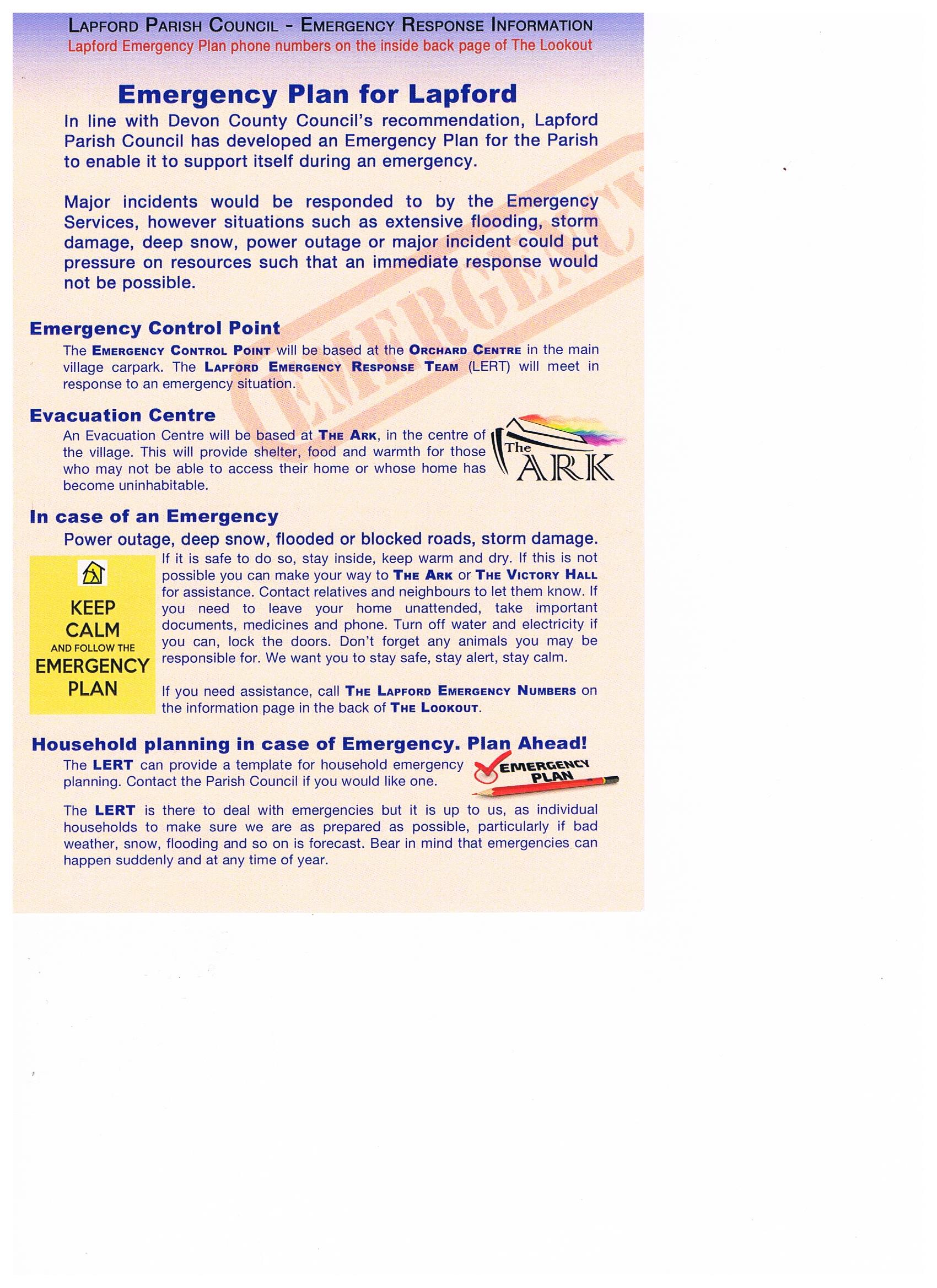 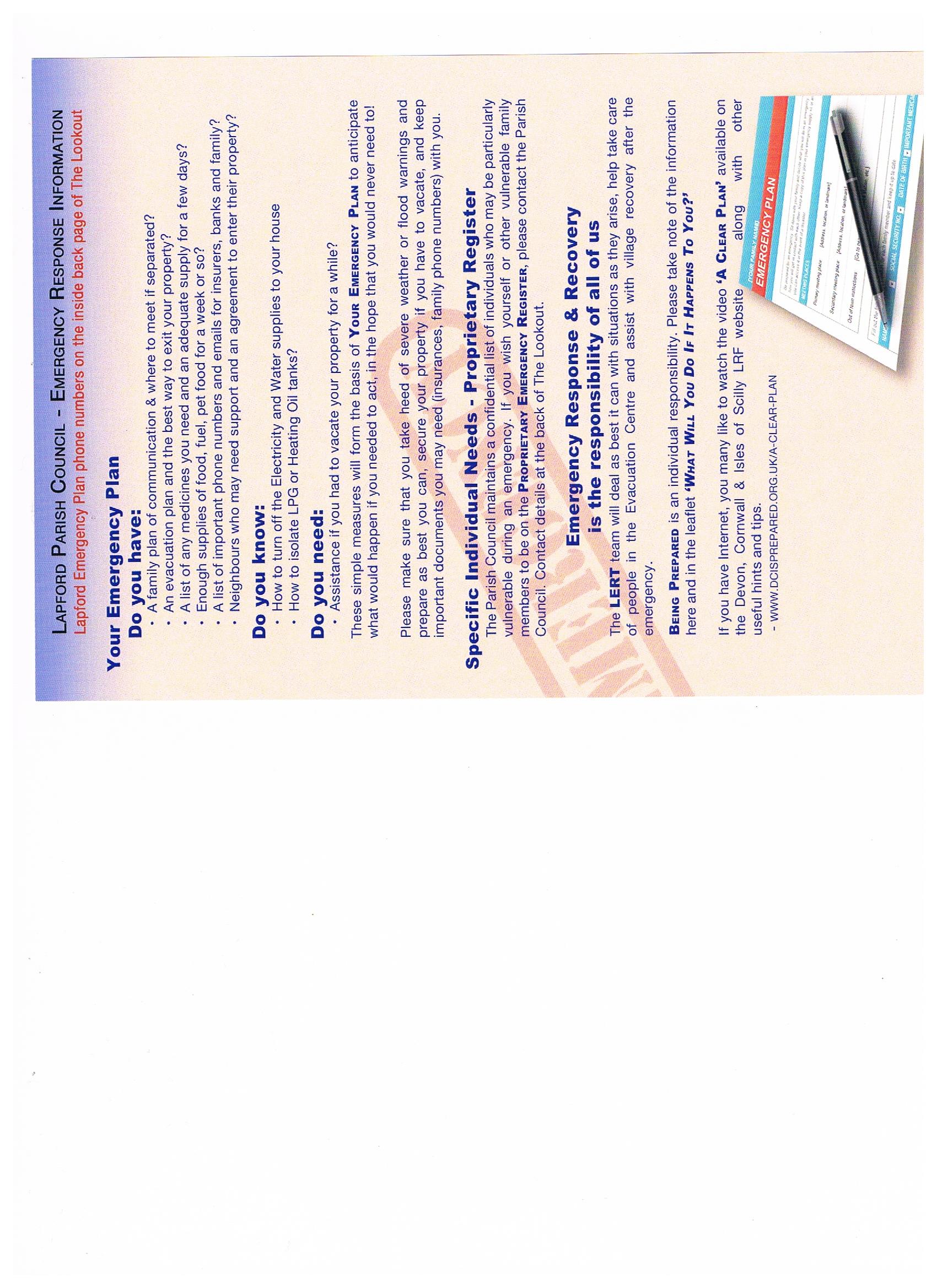